Для детей старшего дошкольного возрастаПодготовила Малахова С.В.МБДОУ №54 г. Керчь
ВОЕННАЯ  ТЕХНИКА
И
ВОЕННЫЕ ПРОФЕССИИ
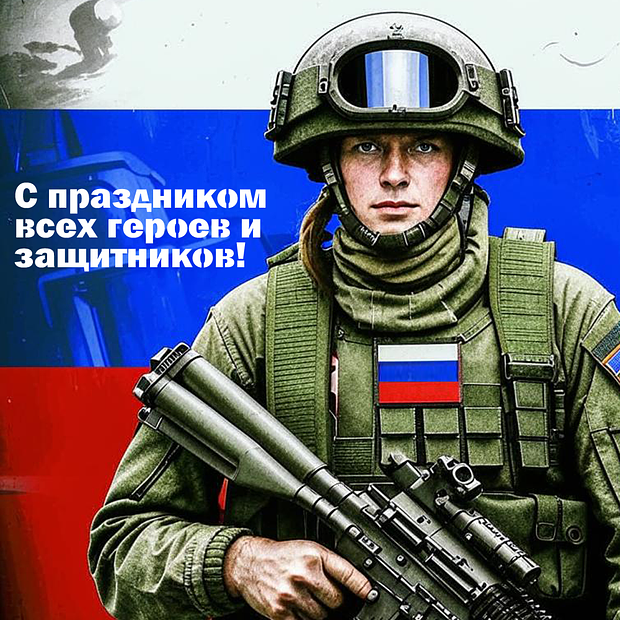 Смело в небе проплывает, 
обгоняя птиц полет.
Человек им управляет.
Что такое? (самолет)
Самолет парит, как птица,
Там - воздушная граница.
На посту и днем, и ночью
Наш солдат - военный ... 
(летчик)
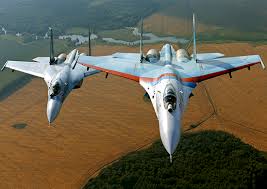 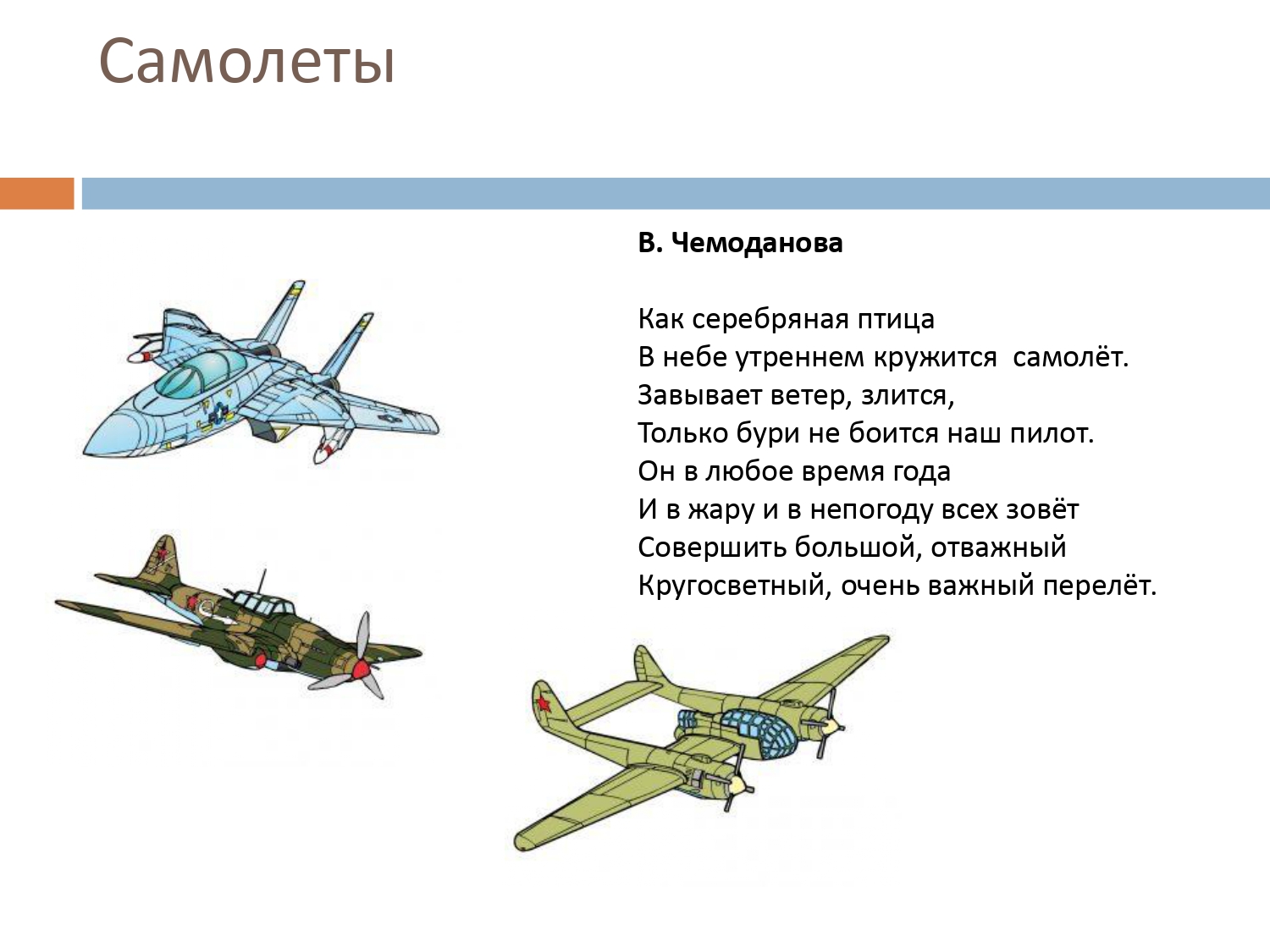 Без разгона ввысь взлетаю,
Стрекозу напоминаю.
Отправляется в полет
Наш российский…
(вертолет)
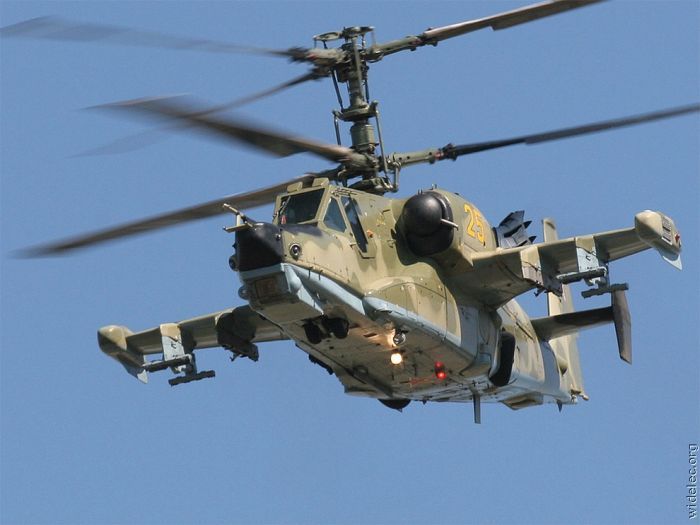 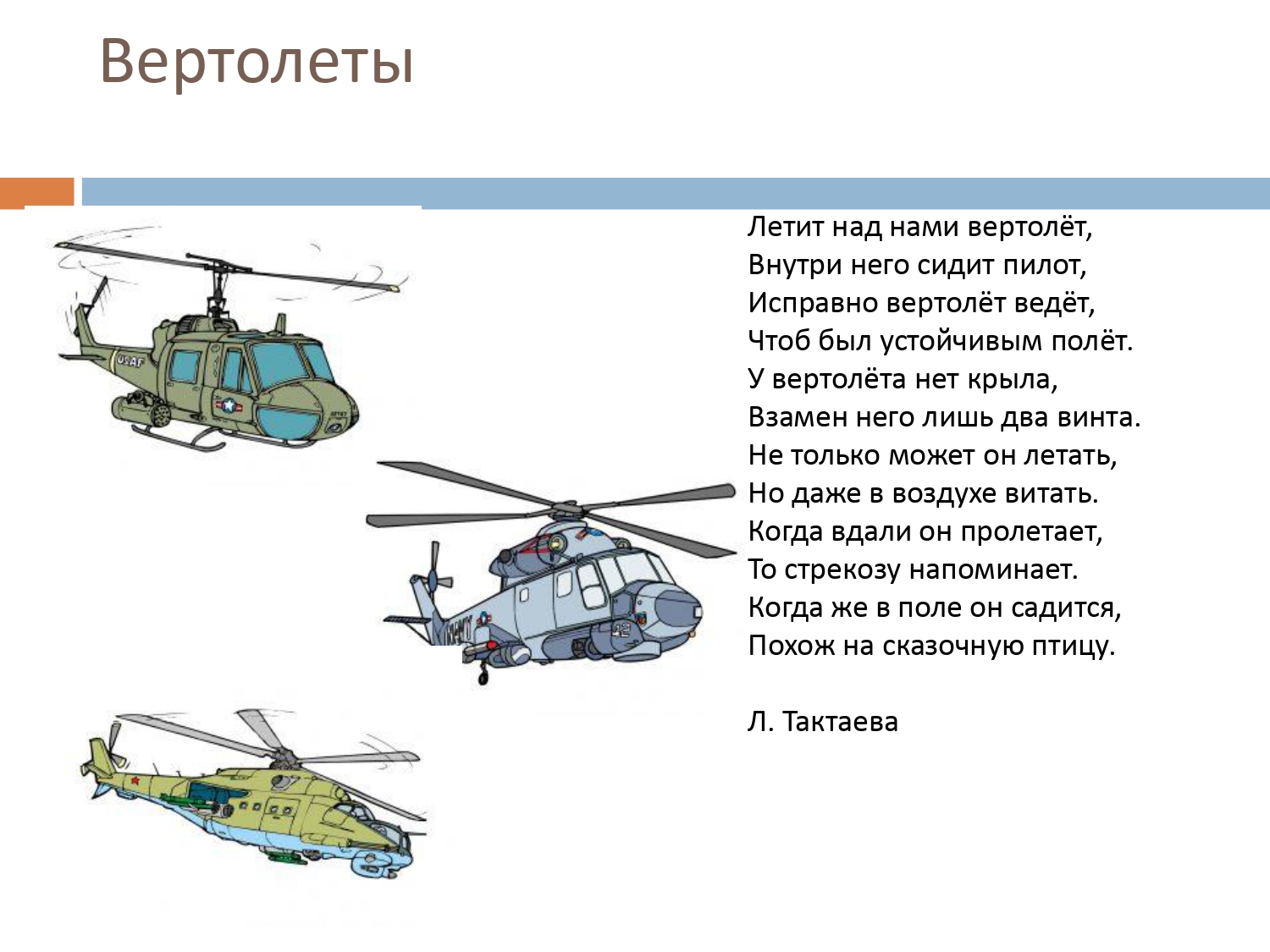 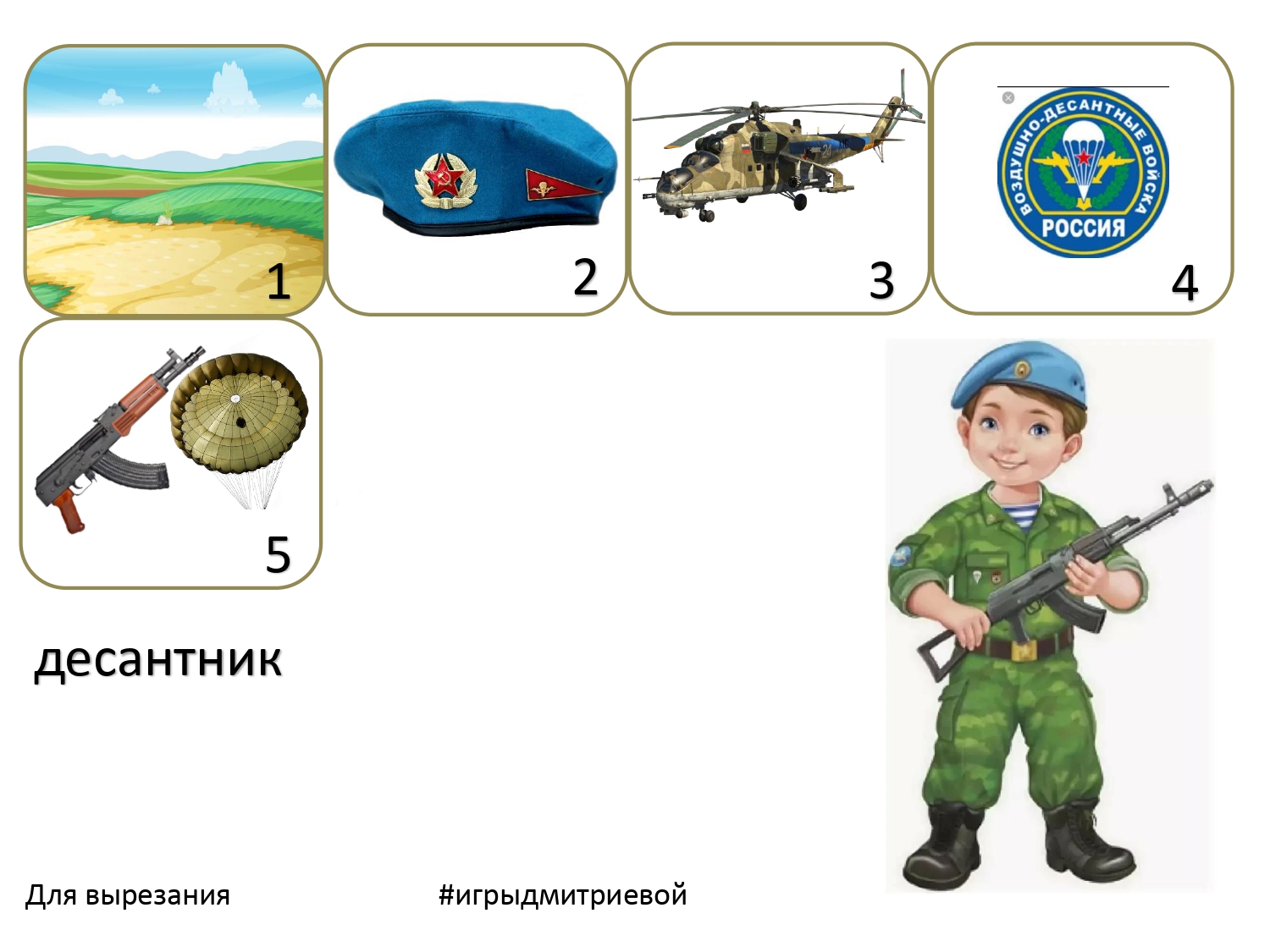 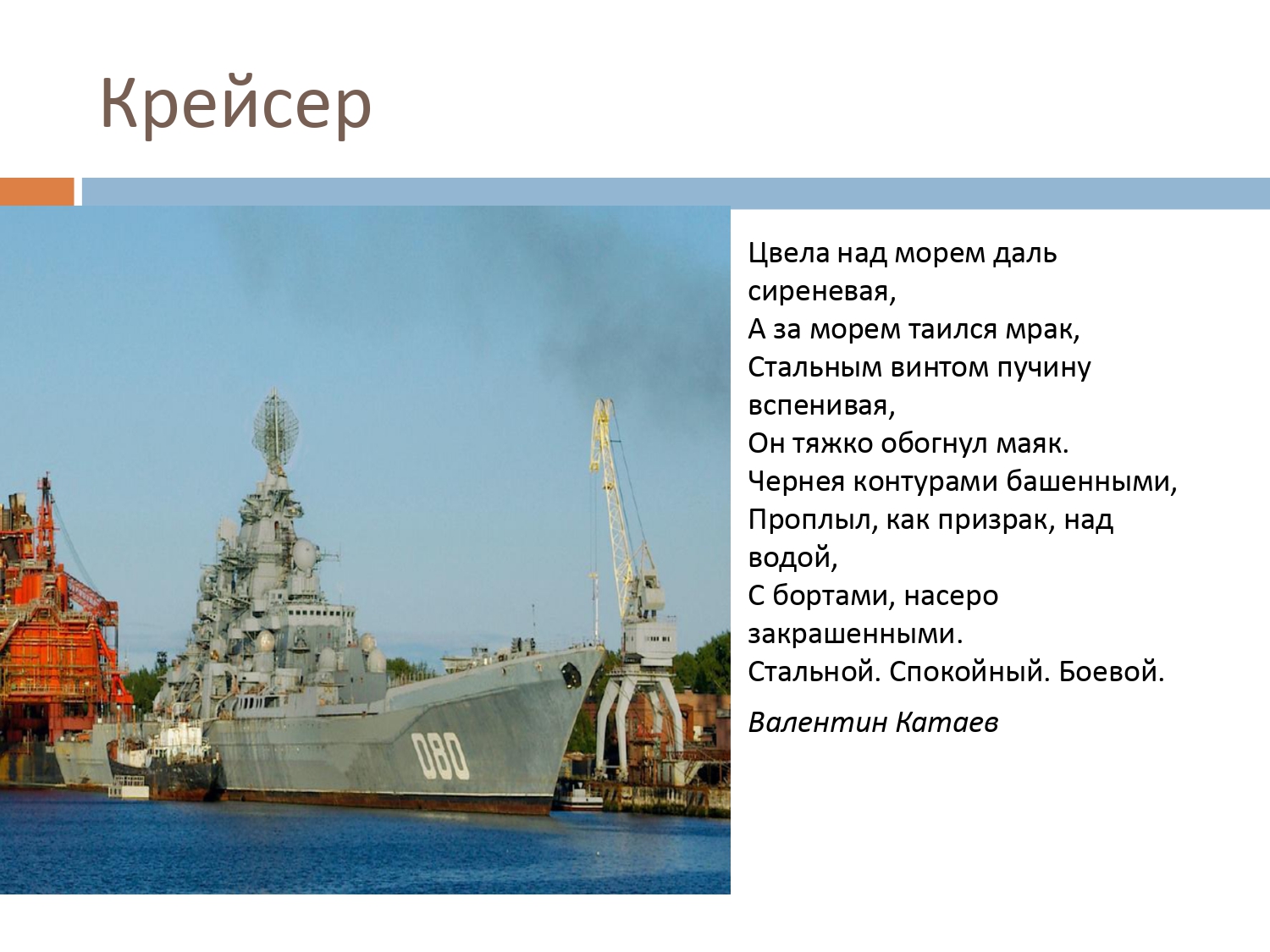 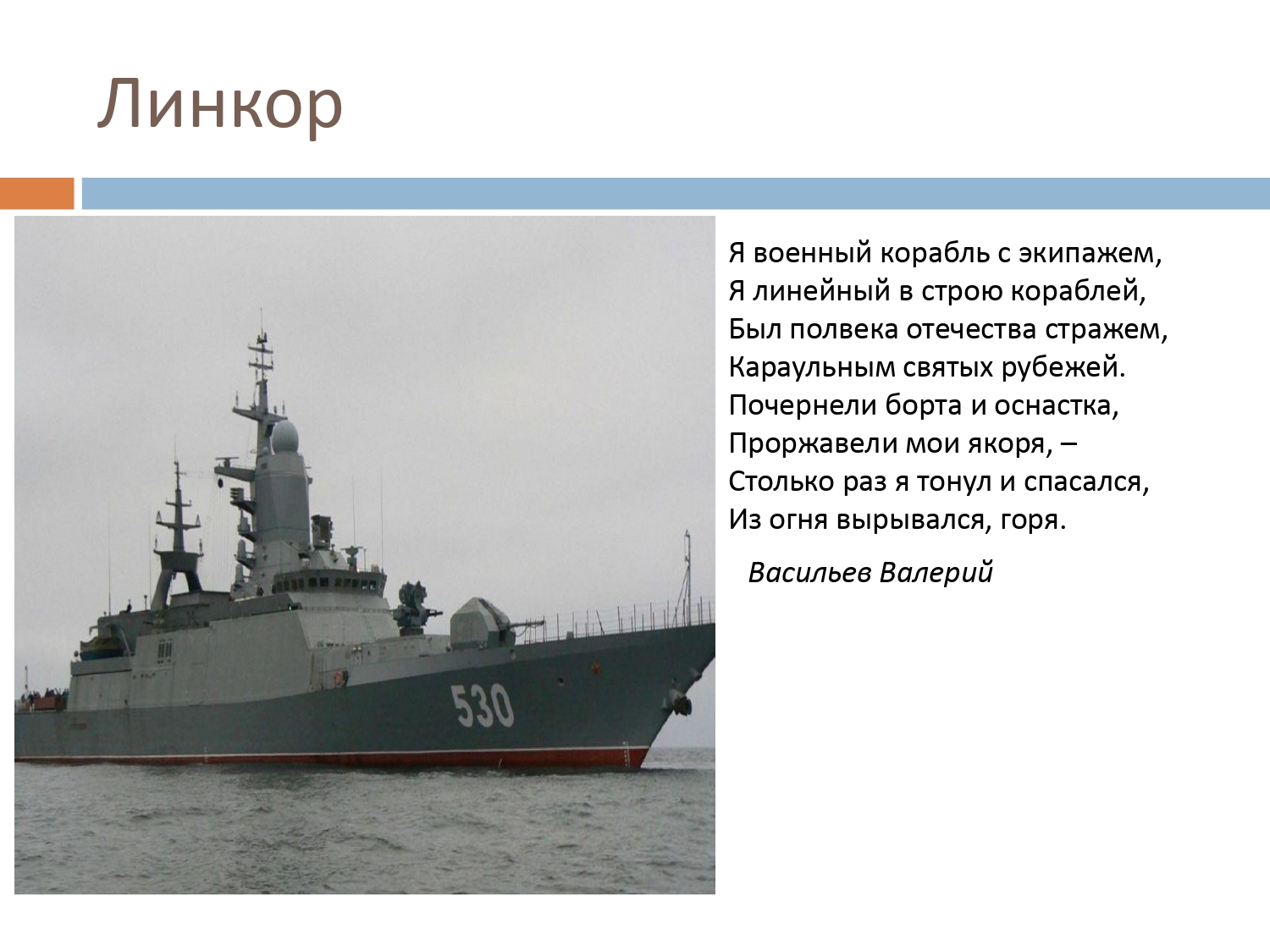 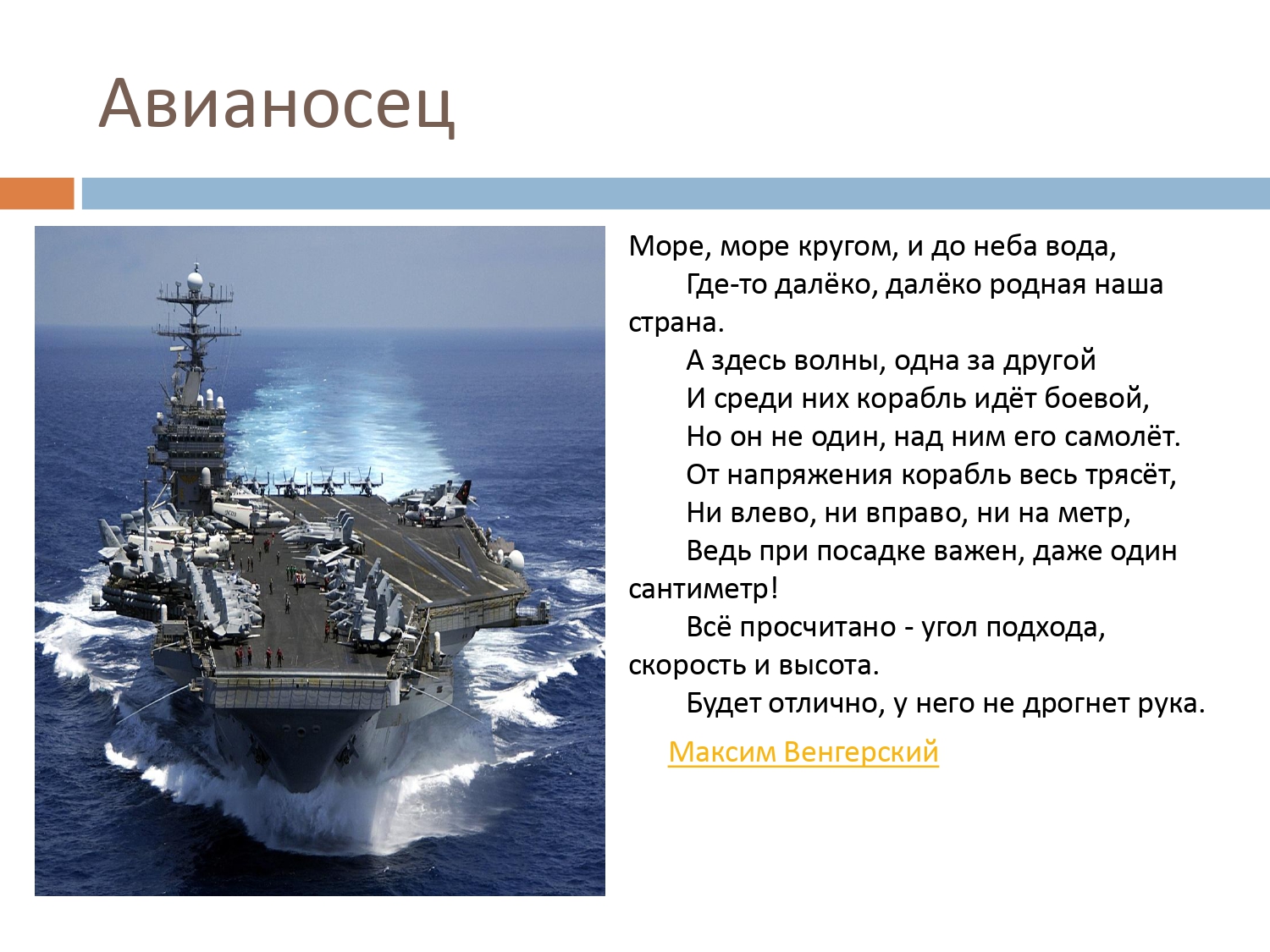 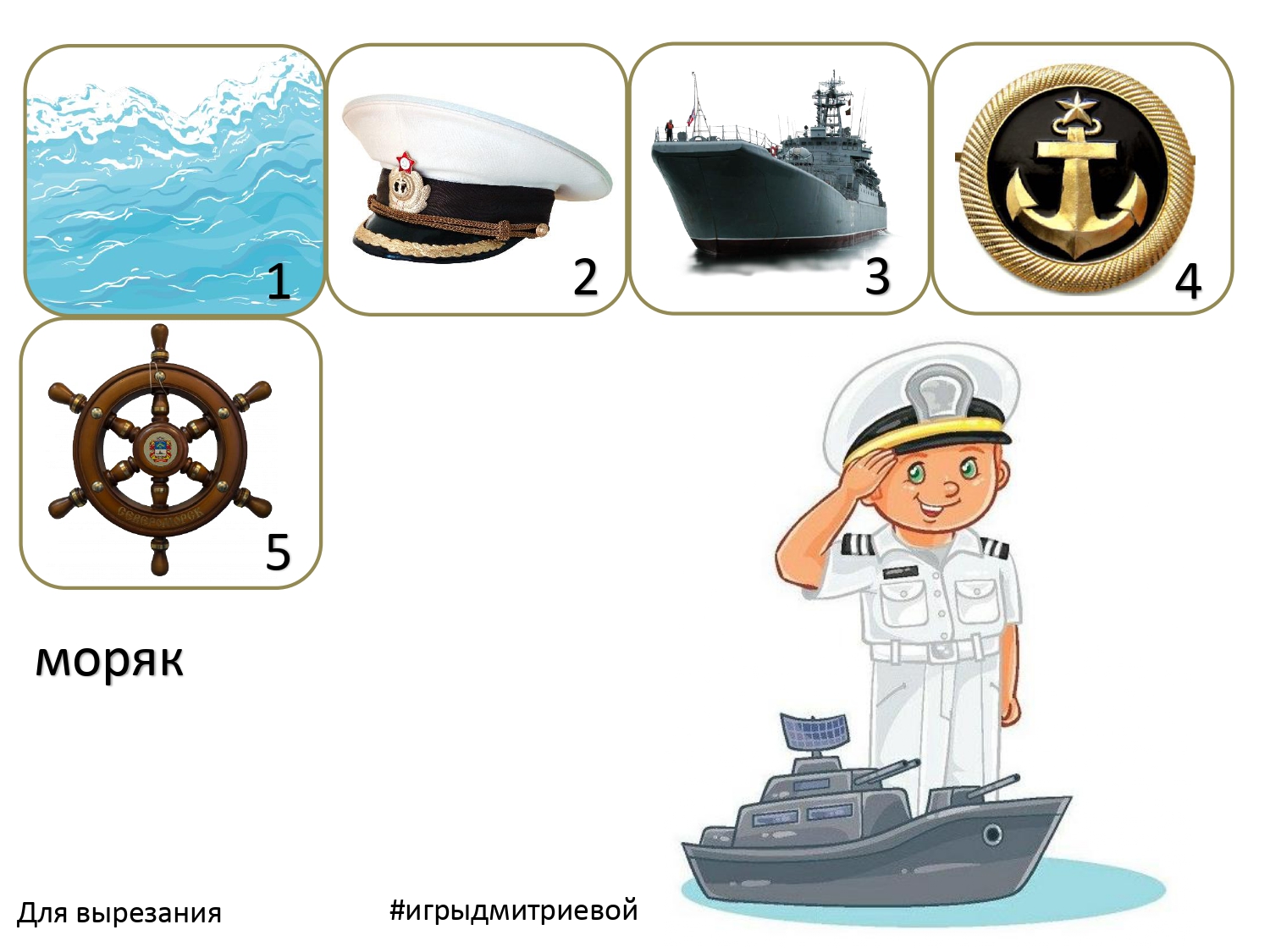 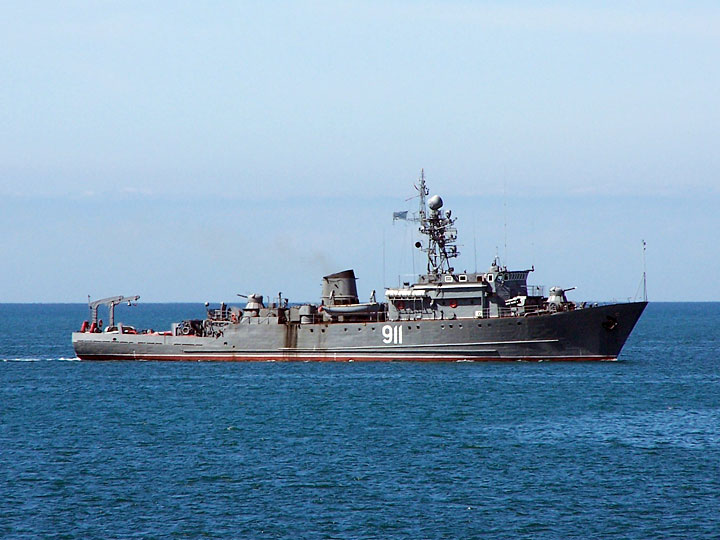 Ночью, в полдень, на рассвете,
Под водой железный кит,
Днем и ночью он не спит.
Днем и ночью под водой
Охраняет мой покой.
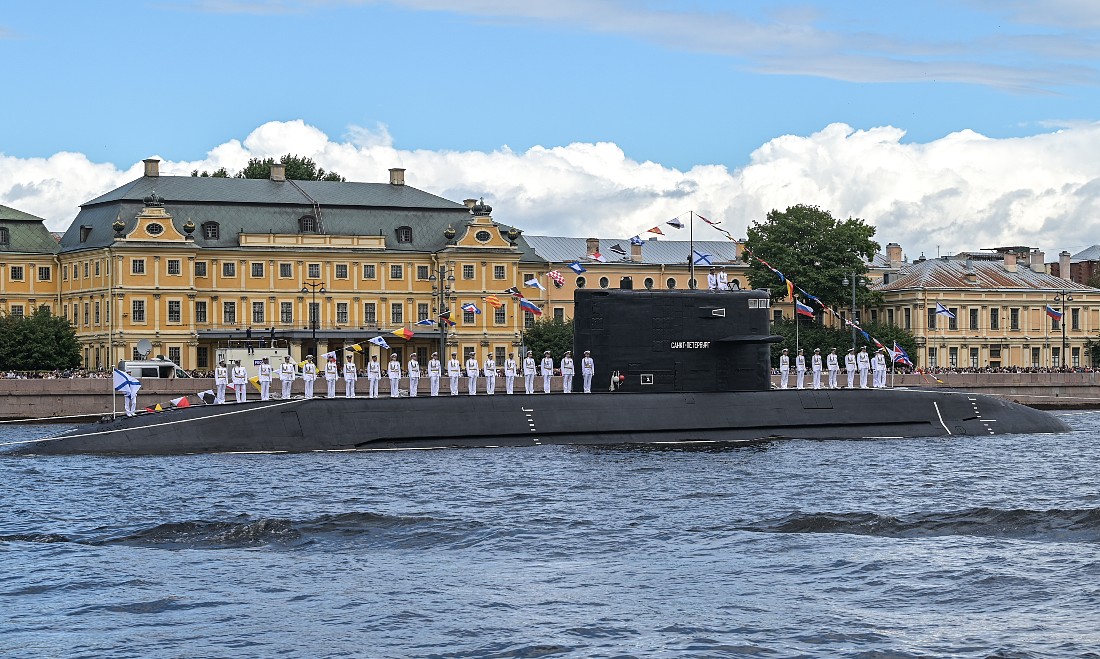 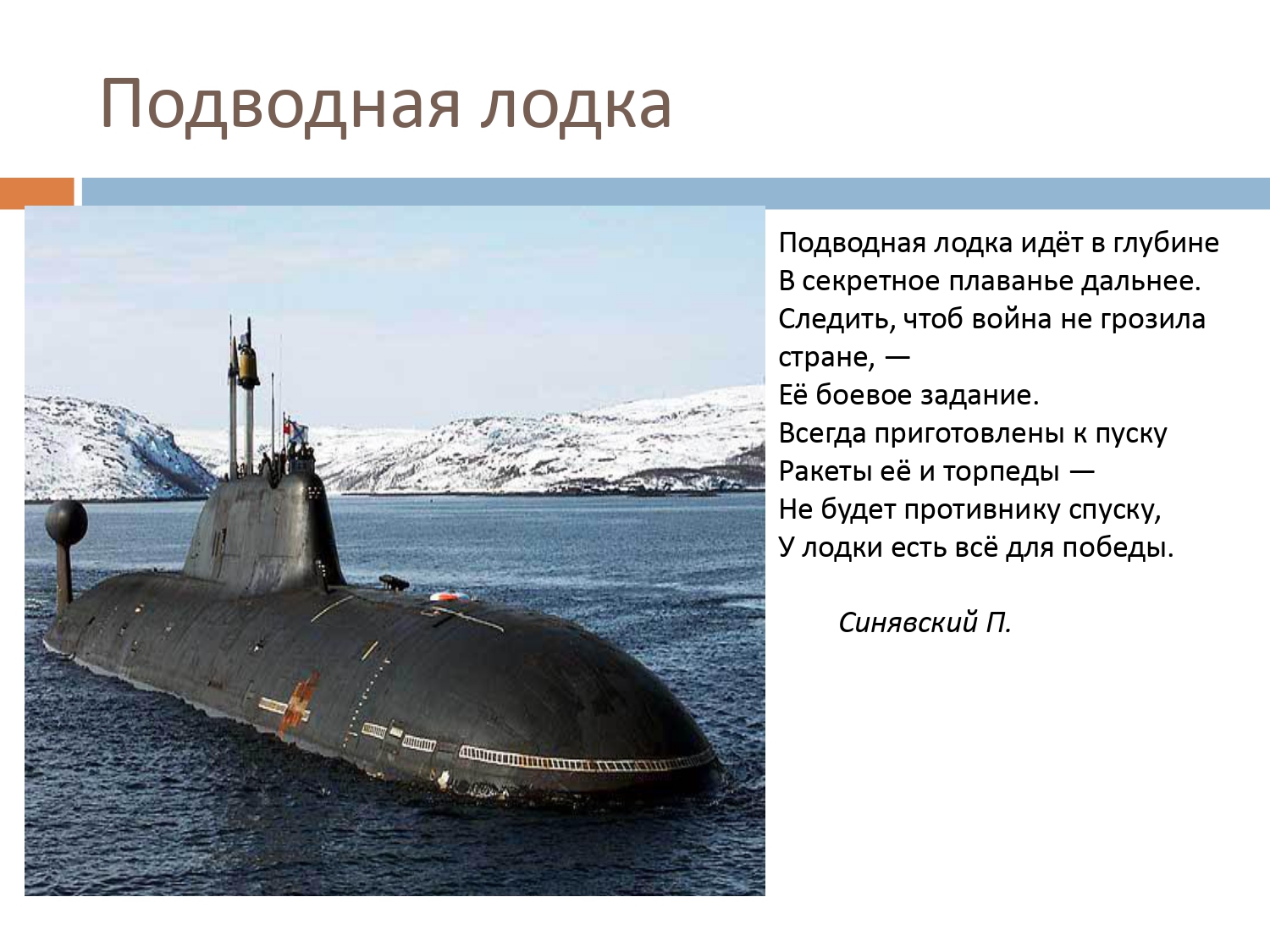 Подводники в ней служат - 
Они и там, и тут
Под водной гладью кружат,
Границу берегут!
Вот дивная картина                     Выходит из глубинСтальная субмарина,Как будто бы дельфин!
Хожу в железном панцире.
Бронею весь обшитый,
Стреляю я снарядами
И очень грозный с виду.


Я  на войне – боевая
 машина,
Сильная, смелая,
несокрушимая 
(танк)
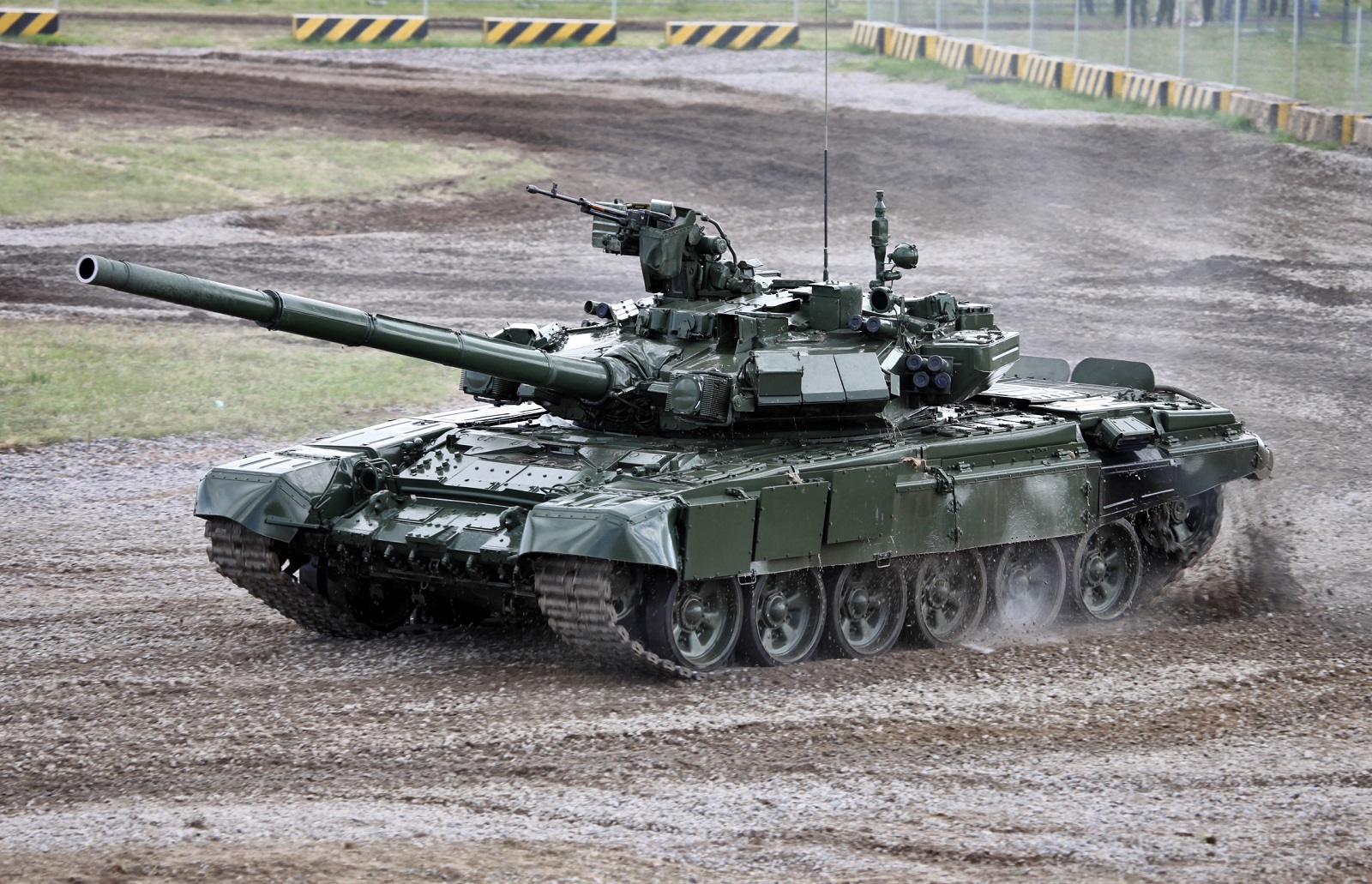 Брызнет огнем, гремит, как гром
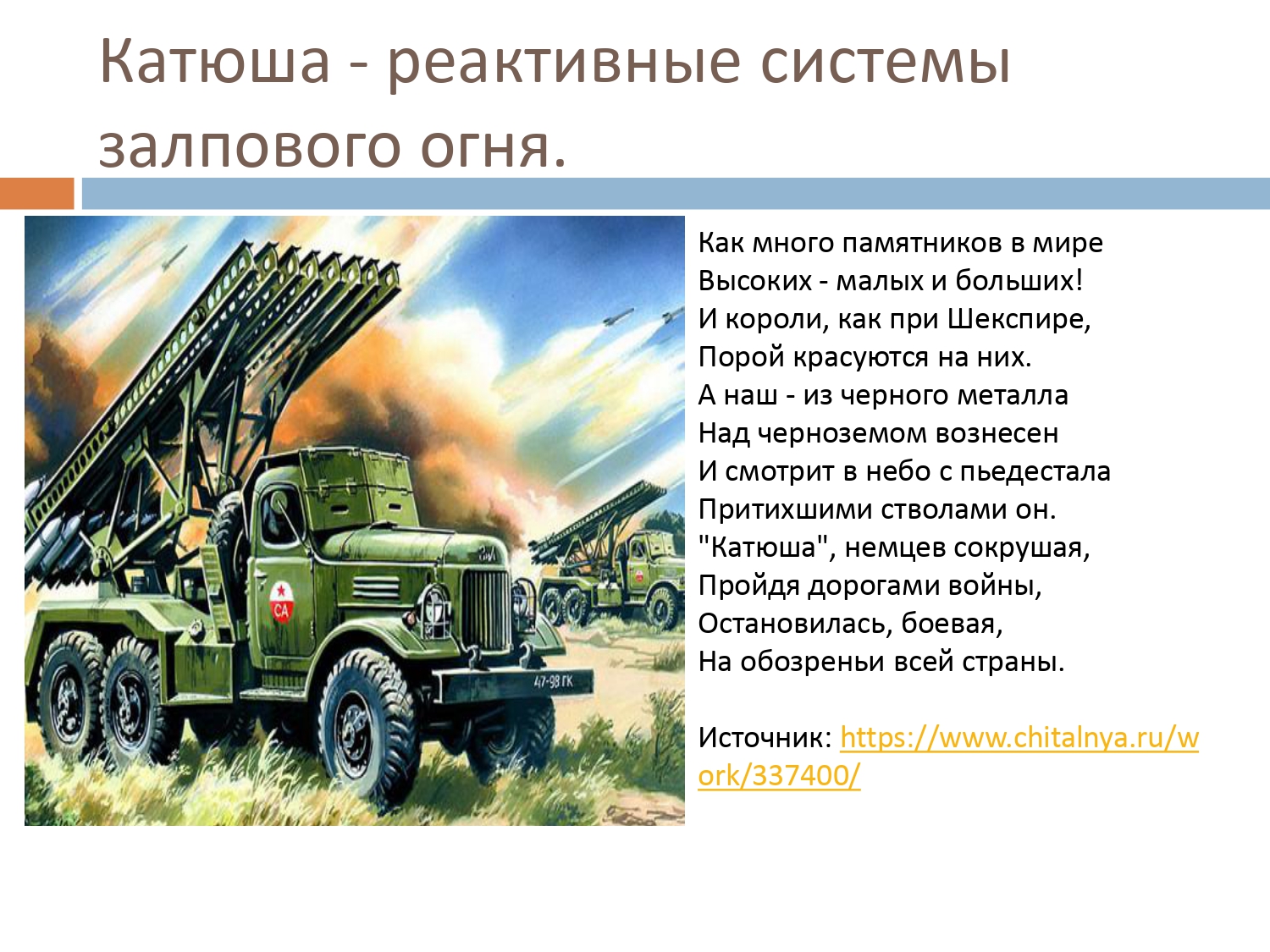 РСЗО Град
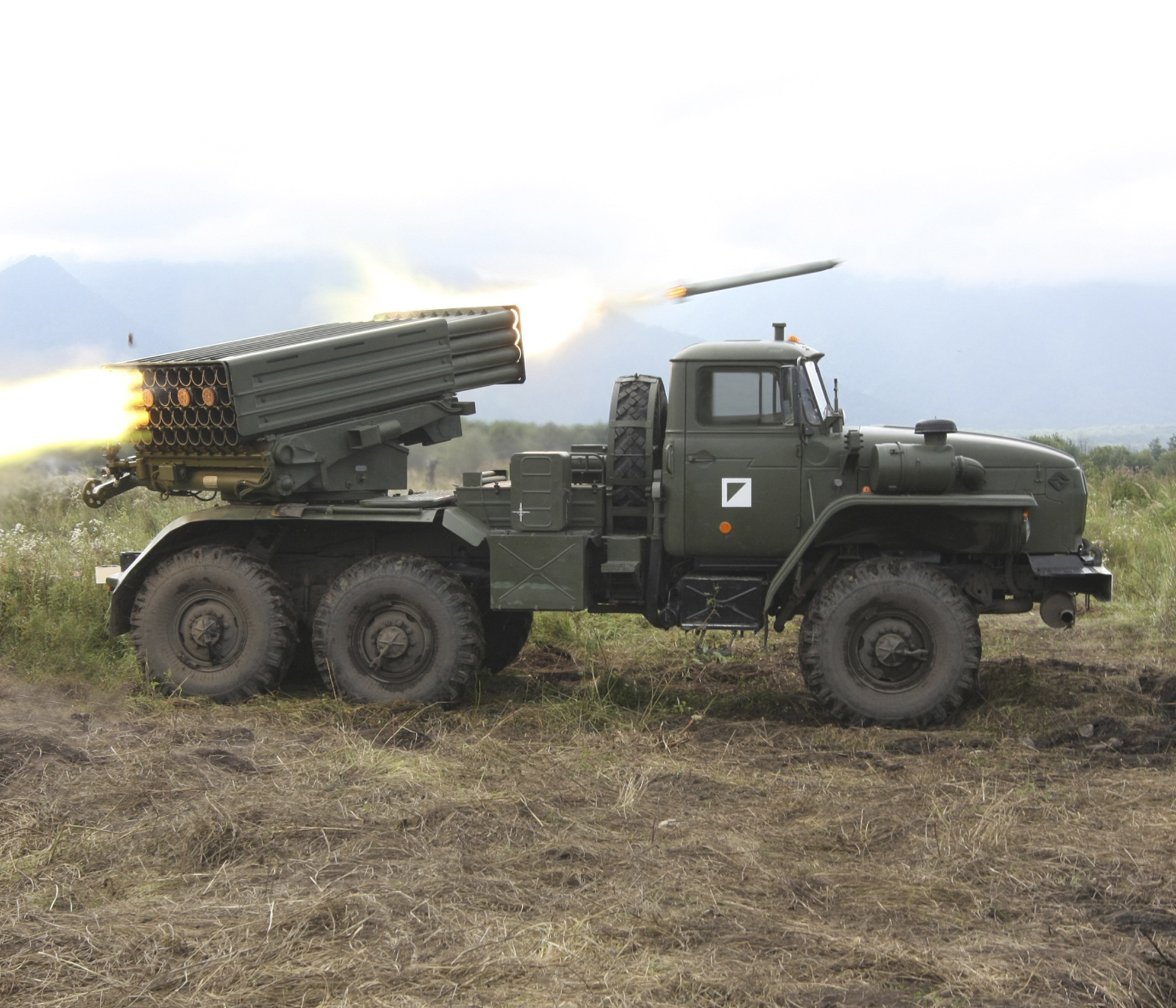 Ракетные войска стратегического назначения
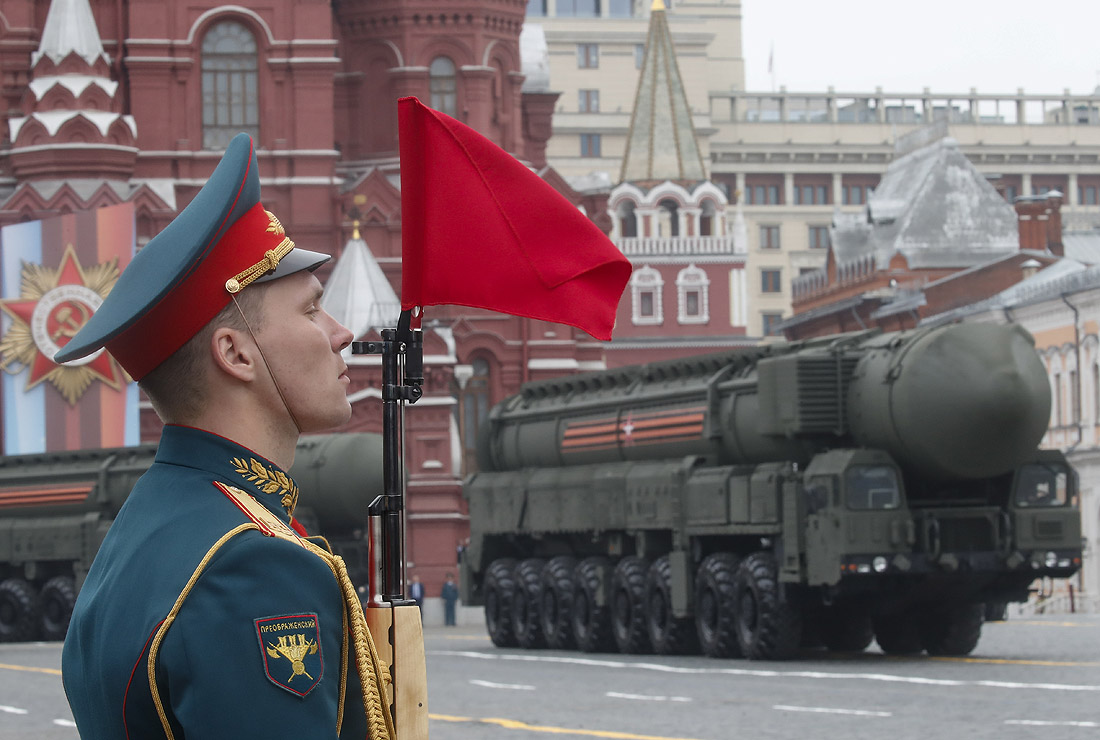 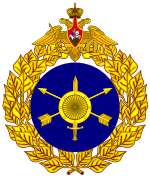 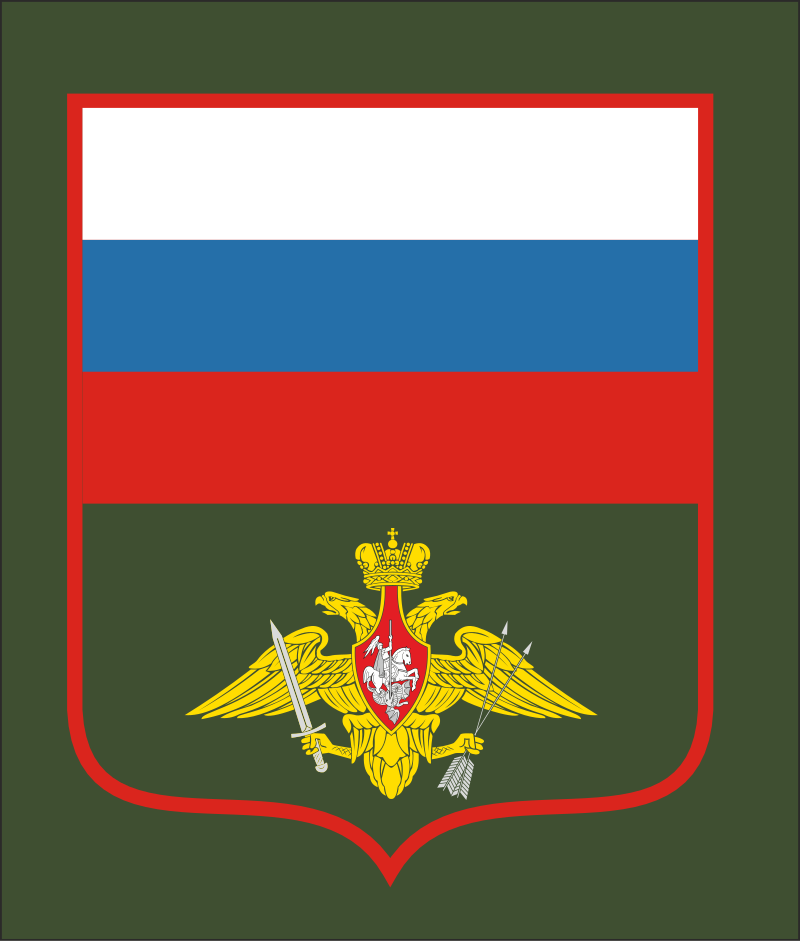 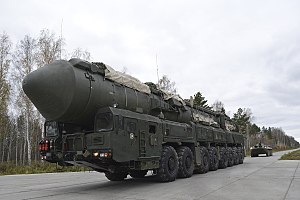 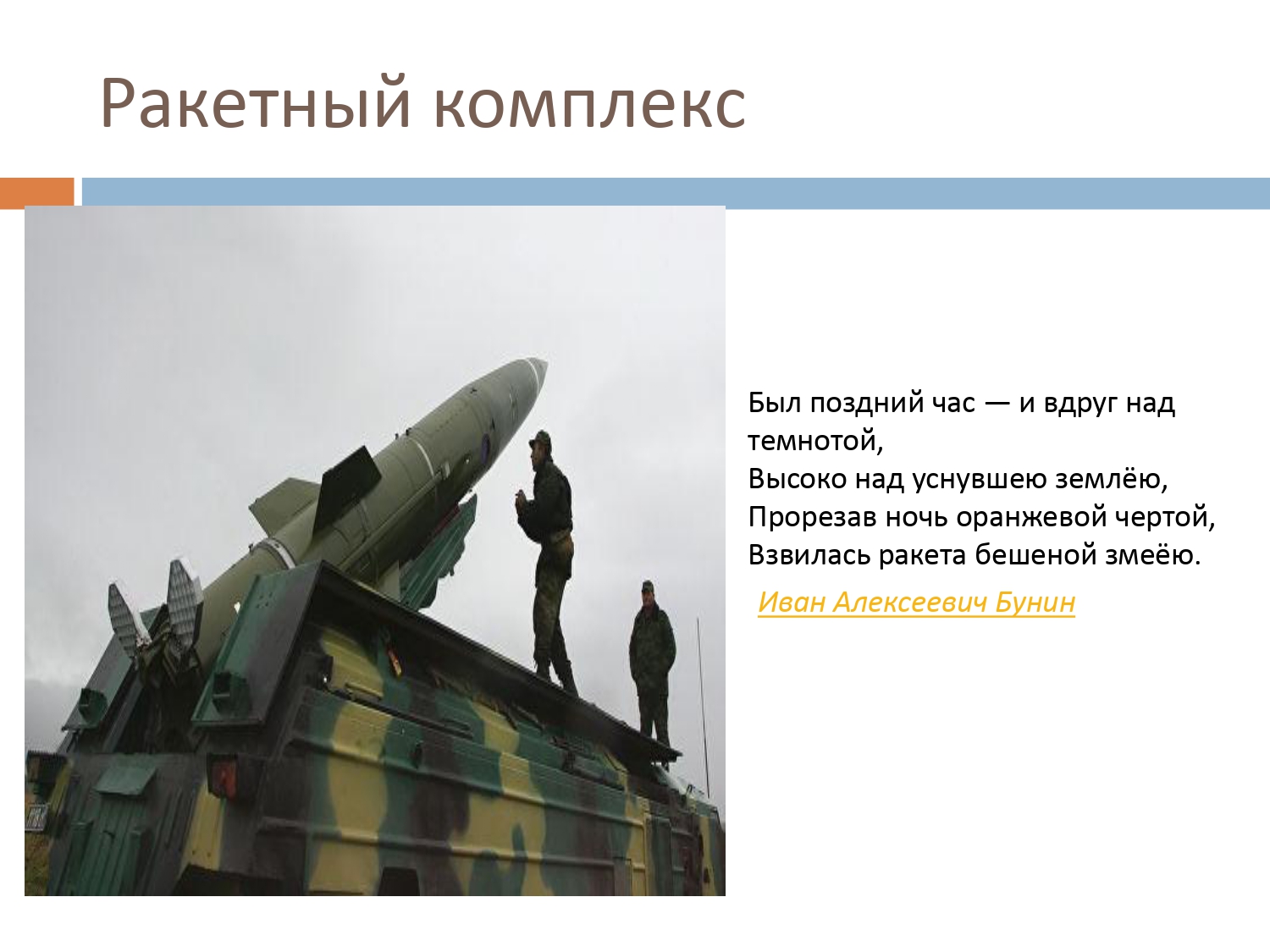 Чудо-птица, алый хвост,Прилетела в стаю звезд.Наш народ построил этуМежпланетную…(ракету)
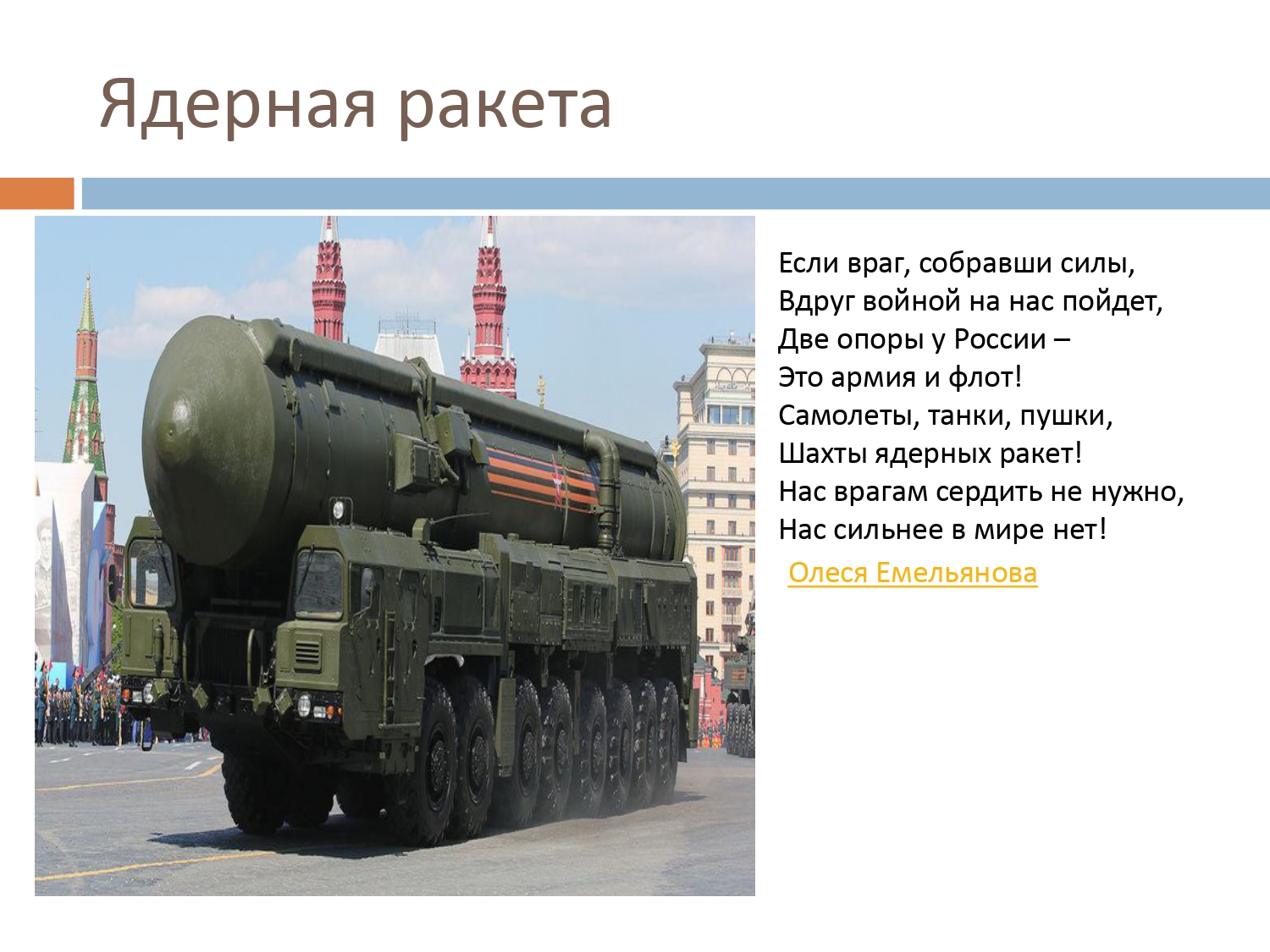 На ветвях заснули птицы,
Звёзды в небе не горят.
Притаился у границы
Пограничников отряд.
Пограничники не дремлют
У родного рубежа:
Наше море, нашу землю
Наше небо сторожат!
Любой профессии военнойУчиться надо непременно,Чтоб быть опорой для страны,Чтоб в мире не было ... (войны)
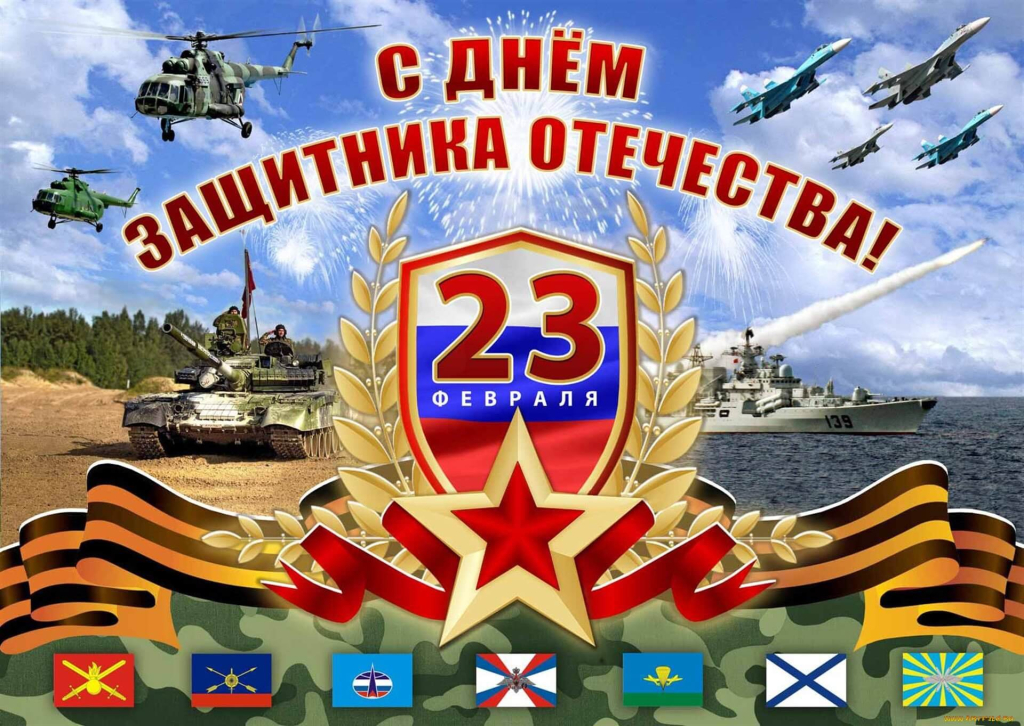